FECHA DE ACTUALIZACION:

Junio 2016



RESPONSABLE DE GENERAR LA INFORMACION:

ING. JOSE VAZQUEZ CORTEZ
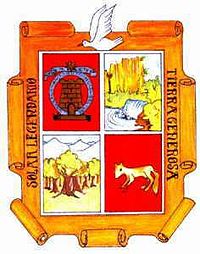 ORGANIGRAMA DEL AYUNTAMIENTO DE 
GENERAL CEPEDA, COAHUILA DE ZARAGOZA
ADMINISTRACION 2014-2017
PRESIDENTE MUNICIPAL
C. RODOLFO ZAMORA RODRIGUEZ
EM13262
CUERPO EDILICIO

LIC. MAYRA VERONICA RAMOS RODRIGUEZ (SINDICO PRIMERO)
        EM13266
C. ARNOLSO SALAS ALEMAN (SINDICO SEGUNDO)
        EM13267
C. GREGORIO CABRERA CALVILLO (1er REGIDOR)
        EM13318
C. IMELDA MARINES HERNANDEZ (2° REGIDOR)
        EM24
C. JUAN HIPOLITO MORALES (3er REGIDOR)
        EM13297
C. VERONICA CASTORENA TORRES (4° REGIDOR)
        EM13264
PROFRA. MA. DEL CARMEN HERRERA GONZALEZ (5° REGIDOR)
        EM13263
C. CELIA MARTINEZ GARZA (6° REGIDOR)
        EM13387
LIC. JUAN MANUEL VAZQUEZ ALONZO (7° REGIDOR)
        EM13265
DIRECCION DEL DIF
C. JOSEFINA ALEMAN RODRIGUEZ
EM13299
SECRETARIO TECNICO
ING. JOSE D. VAZQUEZ CORTEZ
EM12742
SECRETARIO DEL AYUNTAMIENTO
LIC. JOSÉ ÁNGEL SILLER PUENTE
EM13410
TESORERIA MUNICIPAL
LIC. GLENDA ALEJANDRA ALEMAN CUEVAS
EM12838
INST. MPAL. DE LA MUJER
DRA. LUZ MIREYA RENTERIA AMAYA
EM13279
SUB DIRECCION DIF
PROFRA. MA. DEL ROSARIO CEPEDA RAMOS
EM13275
SIMAS
ING. JUAN EDUARDO MARÍN CASTILLO
EM13068
DESARROLLO SOCIAL
ING. JULIO CESAR MORALES NAVARRO
EM12696
OBRAS PUBLICAS
ARQ. EMMANUEL GERARDO CARRILLO SOTO
EM12706
CONTRALORIA MUNICIPAL
ING. RAUL HIGINIO MURO MEDINA
DELEGACION DE SEGURIDAD PUBLICA
AGENTE. JUAN MIGUEL ESCALANTE SOLIS 
EM13389
EDUCACIÓN, CULTURA Y DEPORTE
PROFR. ROBERTO NIETO HERRERA
EM12976
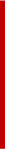 TURISMO MUNICIPAL
DESARROLLO RURAL
ING. LUIS E. ALEMAN ESPINOZA
EM12690
DESARROLLO URBANO Y CATASTRO
ING. FCO. JAVIER GUTIERREZ RAMIREZ
EM13351
JUZGADO MUNICIPAL
LIC. JESUS MIGUEL PADILLA ROCHA
EM13362
PROTECCION CIVIL
C. ALDO ALEMAN VAZQUEZ
EM13034